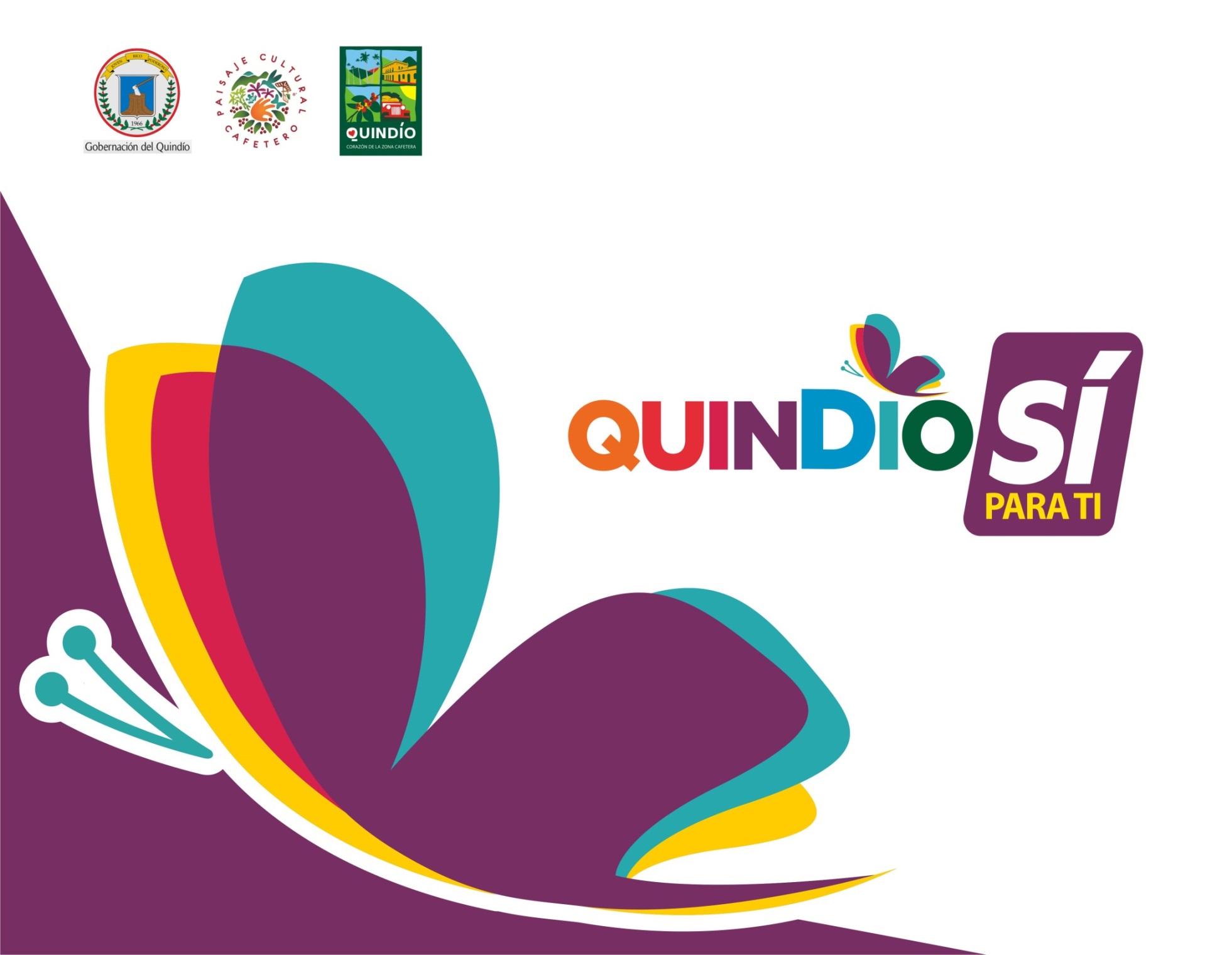 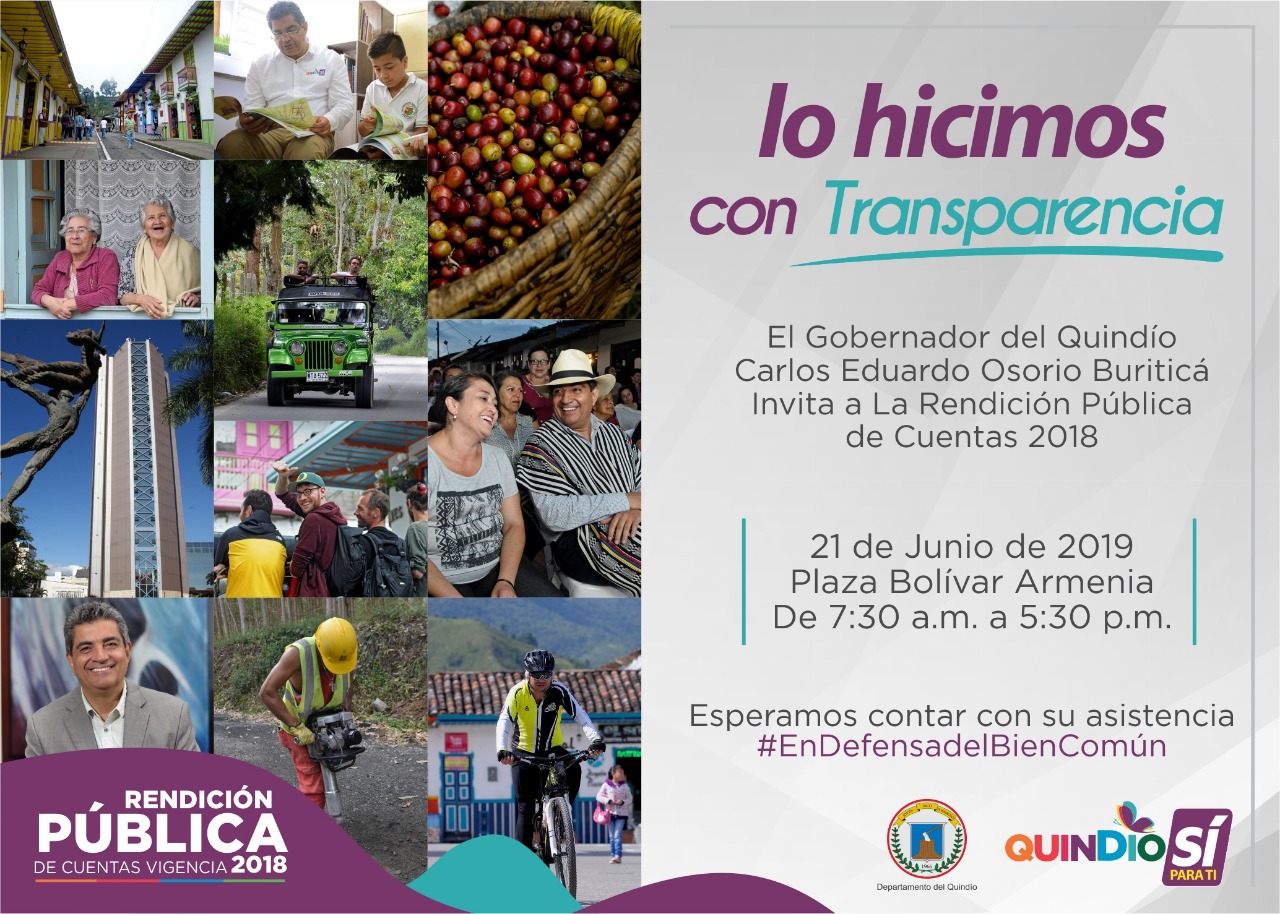 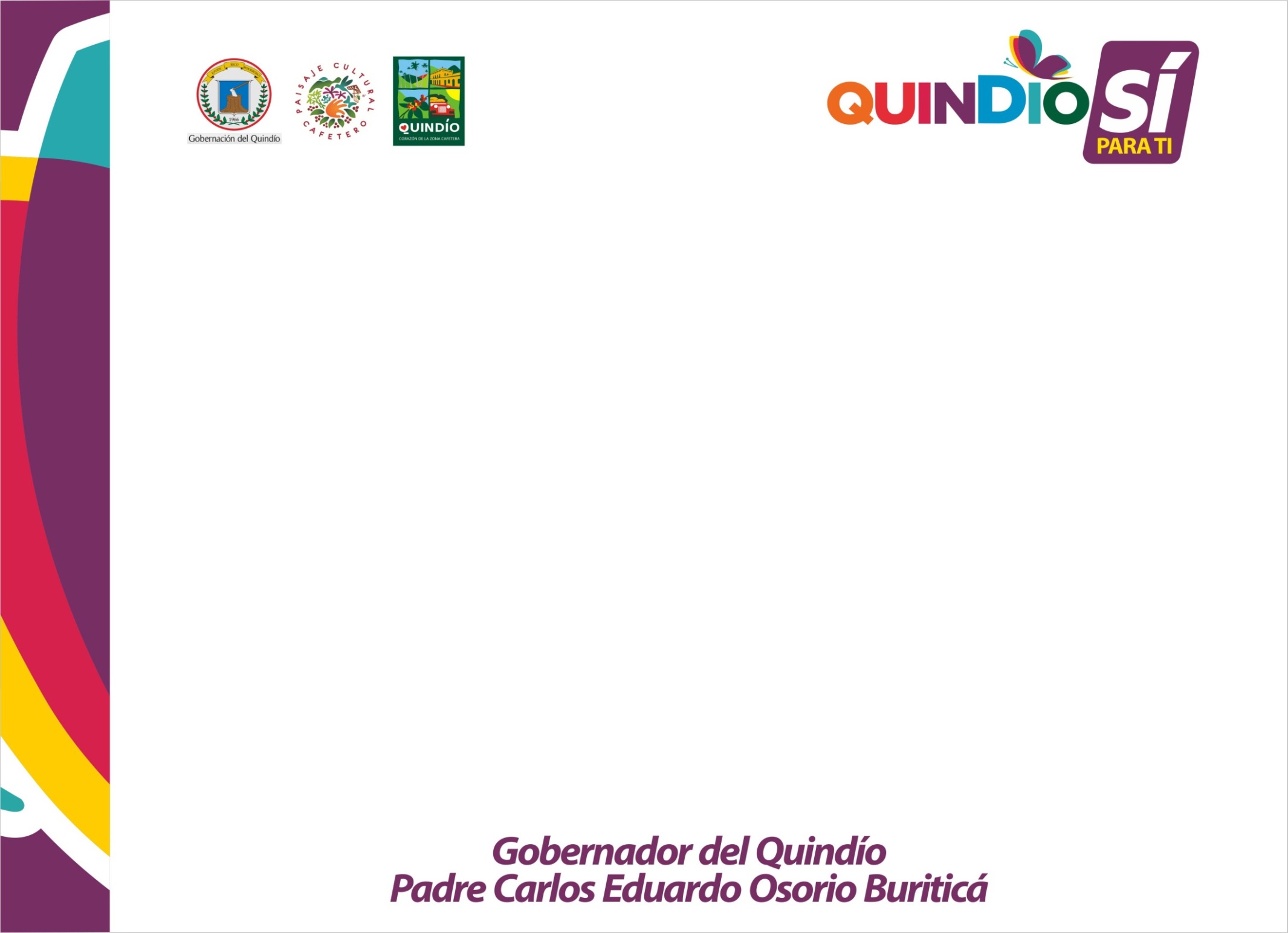 REGLAMENTO  RENDICIÓN PÚBLICA DE CUENTAS
ADMINISTRACIÓN DEPARTAMENTAL 
VIGENCIA 2018
1. El Gobernador del Quindío Padre Carlos Eduardo Osorio Buriticá, elegirá al Secretario de la Audiencia Pública de Cuentas de la Administración Departamental, quien será el responsable de levantar el acta de la actividad.
2. Se presentará un informe de Rendición de Cuentas período administrativo 2018
3. Se realizará intervención del Padre Carlos Eduardo Osorio Buriticá Gobernador, del Departamento del Quindío.
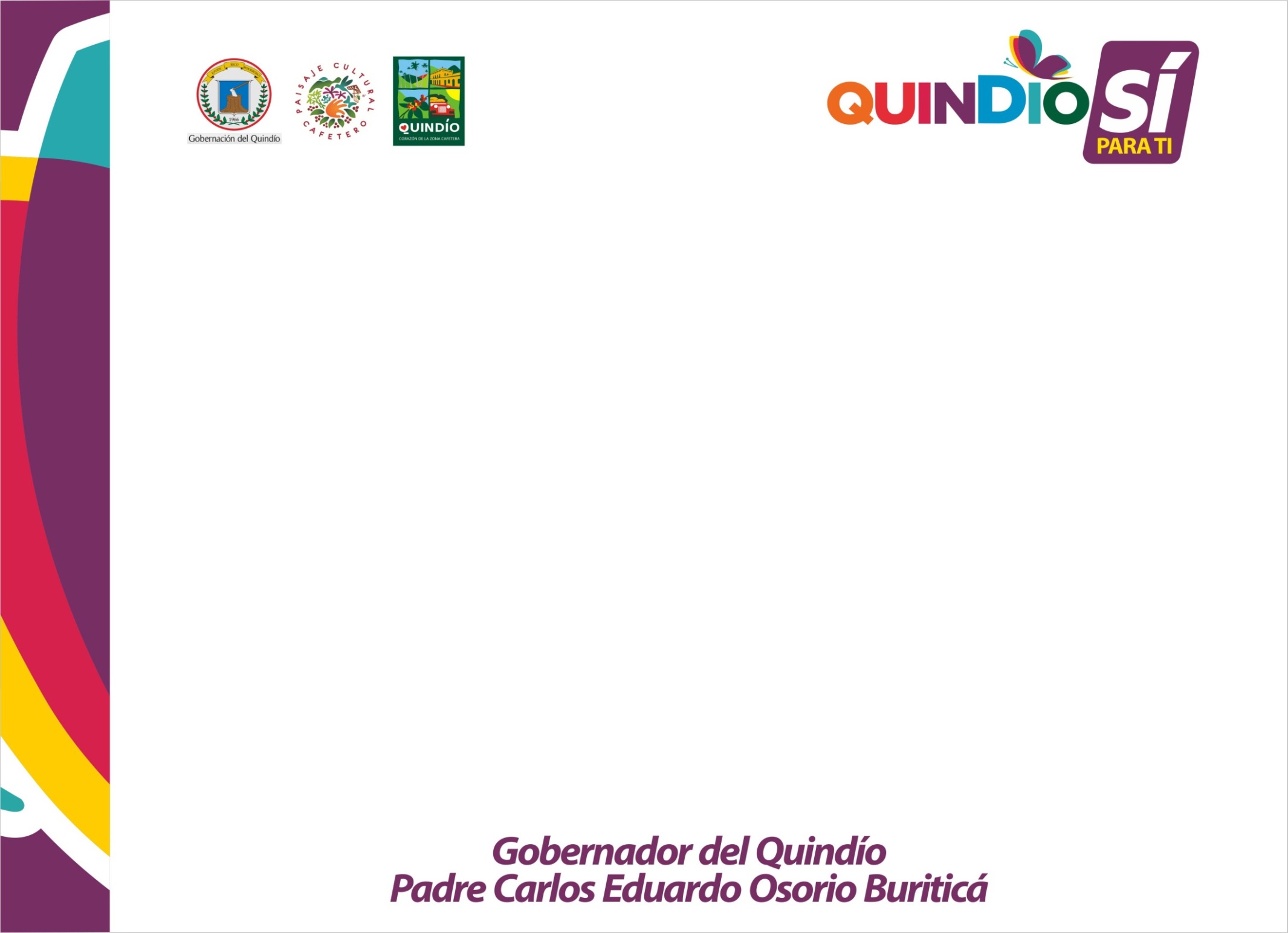 5. Estas preguntas deberán haber sido consignadas en el formato de intervinientes de la Rendición de Cuentas del Informe de Gestión 2018, que será entregado por funcionarios de la administración Departamental al momento del ingreso al lugar del evento. 

6. El Gobernador del Departamento del Quindío Padre Carlos Eduardo Osorio Buriticá y los Secretarios de Despacho, darán respuesta a cada pregunta formulada por los asistentes.
4. Se dará lectura a las preguntas formuladas por la sociedad civil y/o organizada, por parte del maestro de ceremonia.
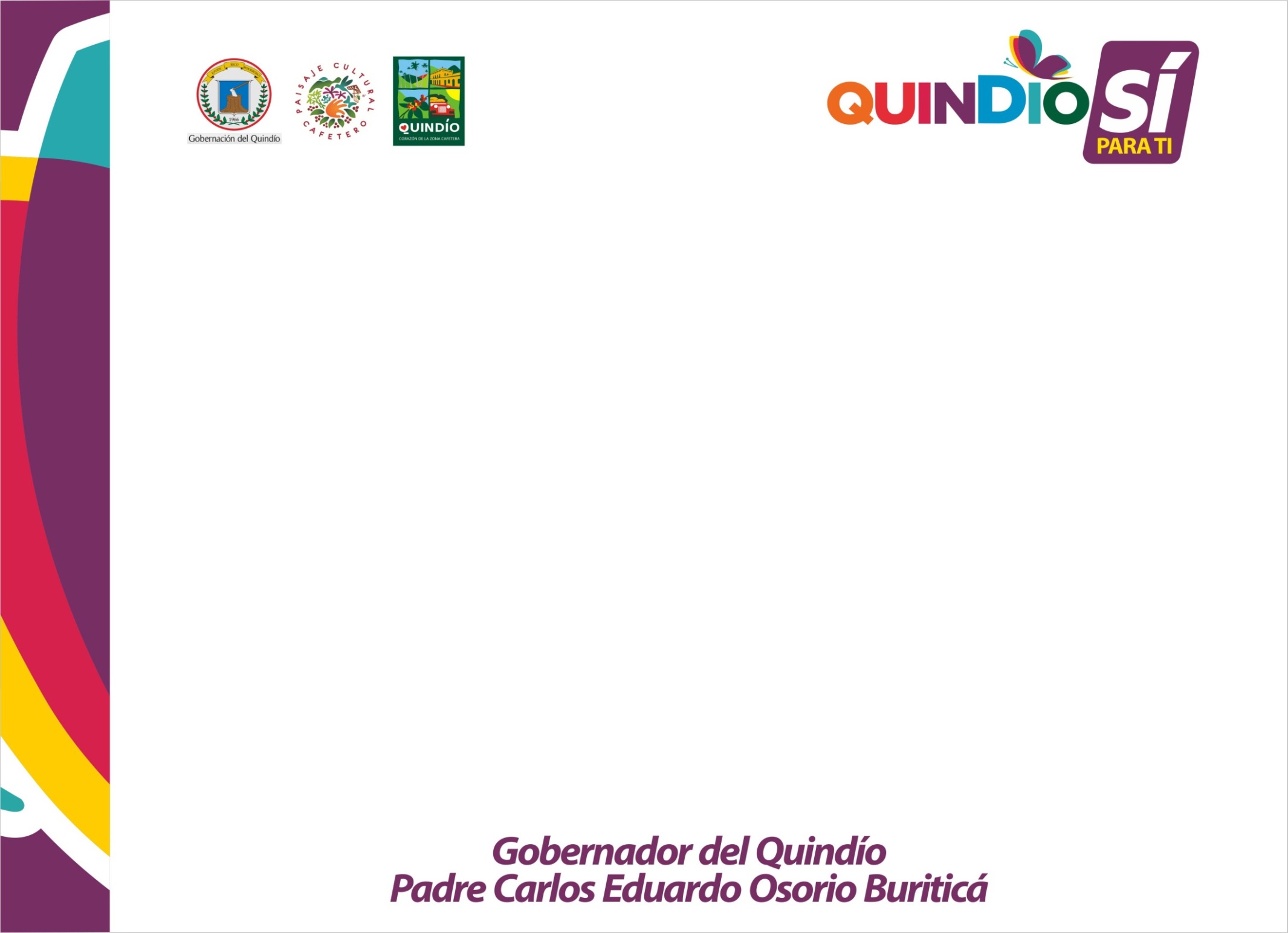 8. Se realizará una evaluación de la Rendición de Cuentas del Informe de Gestión 2018 por parte de la ciudadanía a través del diligenciamiento de una encuesta que será entregada en el desarrollo del evento por parte de algunos funcionarios de la administración Departamental, la cual se recibirá al término de la actividad.
7.  En el caso que las respuestas necesiten de ampliación, estas serán enviadas al solicitante en forma física o virtual según lo requieran.